Капитальный ремонт сетей холодного и горячего водоснабжения к жилым домам по 
ул. М.Жусупа 28-34 (3 мкр.)
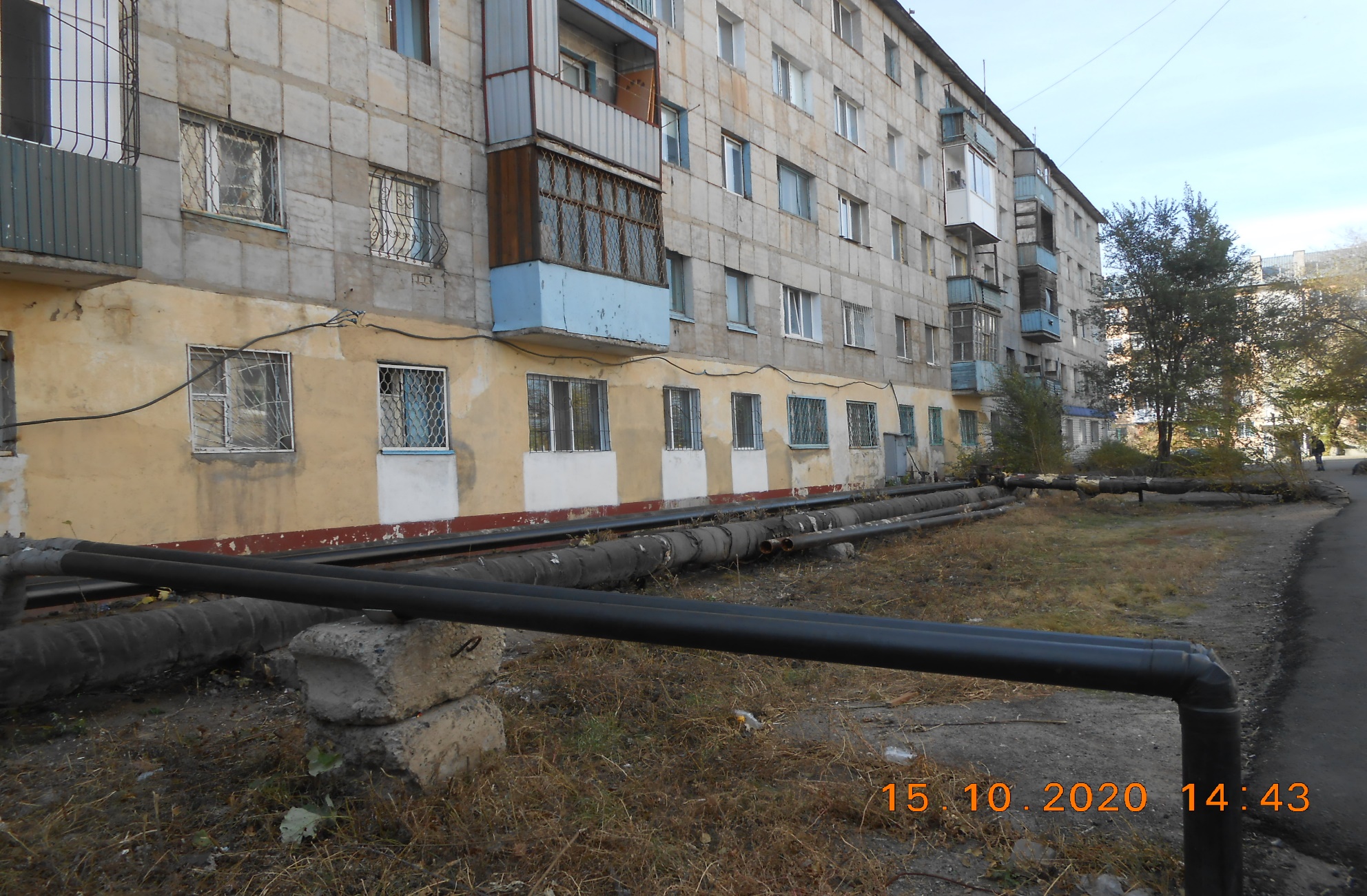 Капитальный ремонт сетей холодного и горячего водоснабжения к жилым домам по 
ул. М.Жусупа 28-34 (3 мкр.)
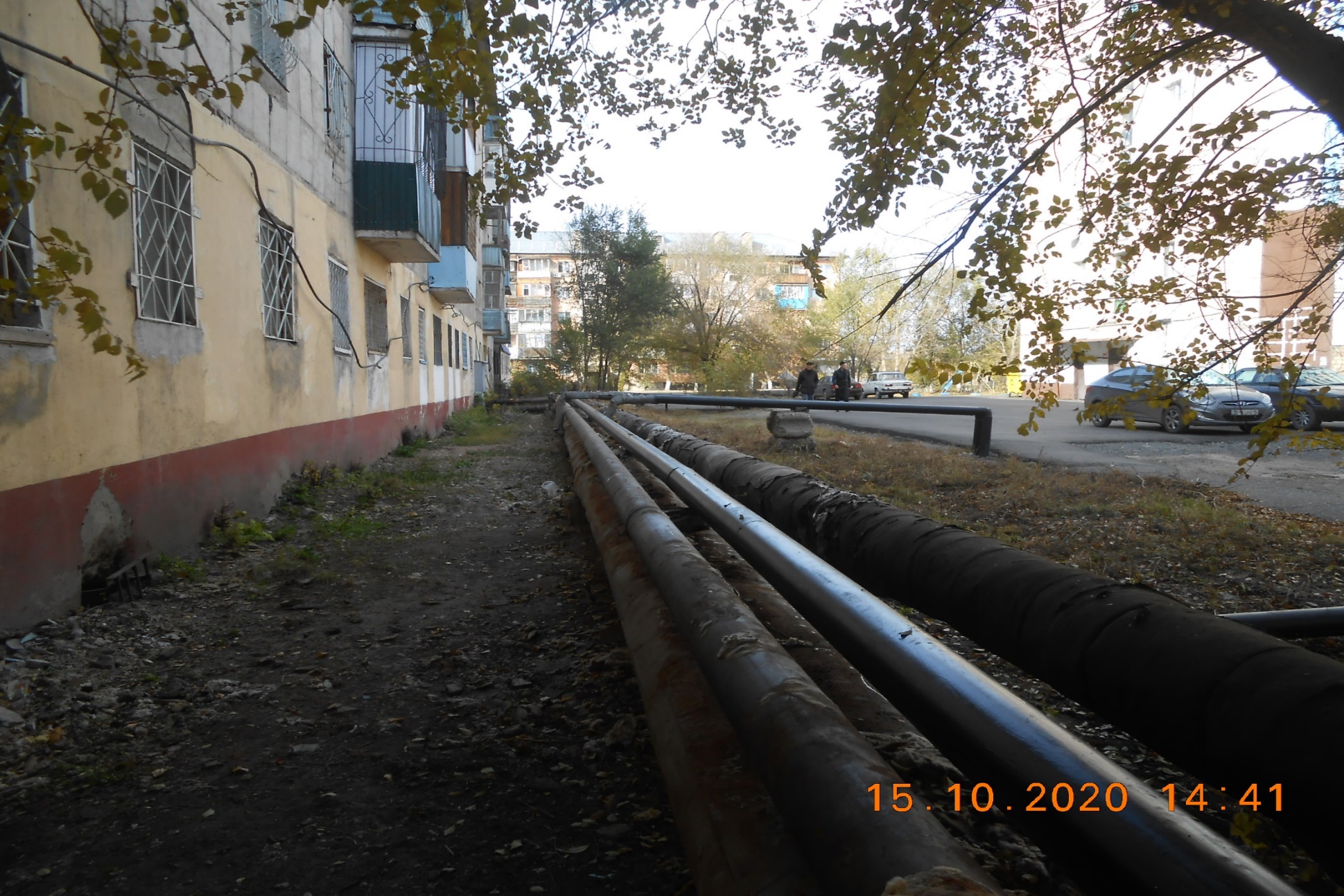 Капитальный ремонт сетей холодного и горячего водоснабжения от ЦТП-61 до жилых домов по ул. Б.Момышулы 74,76,78  (6 мкр.)
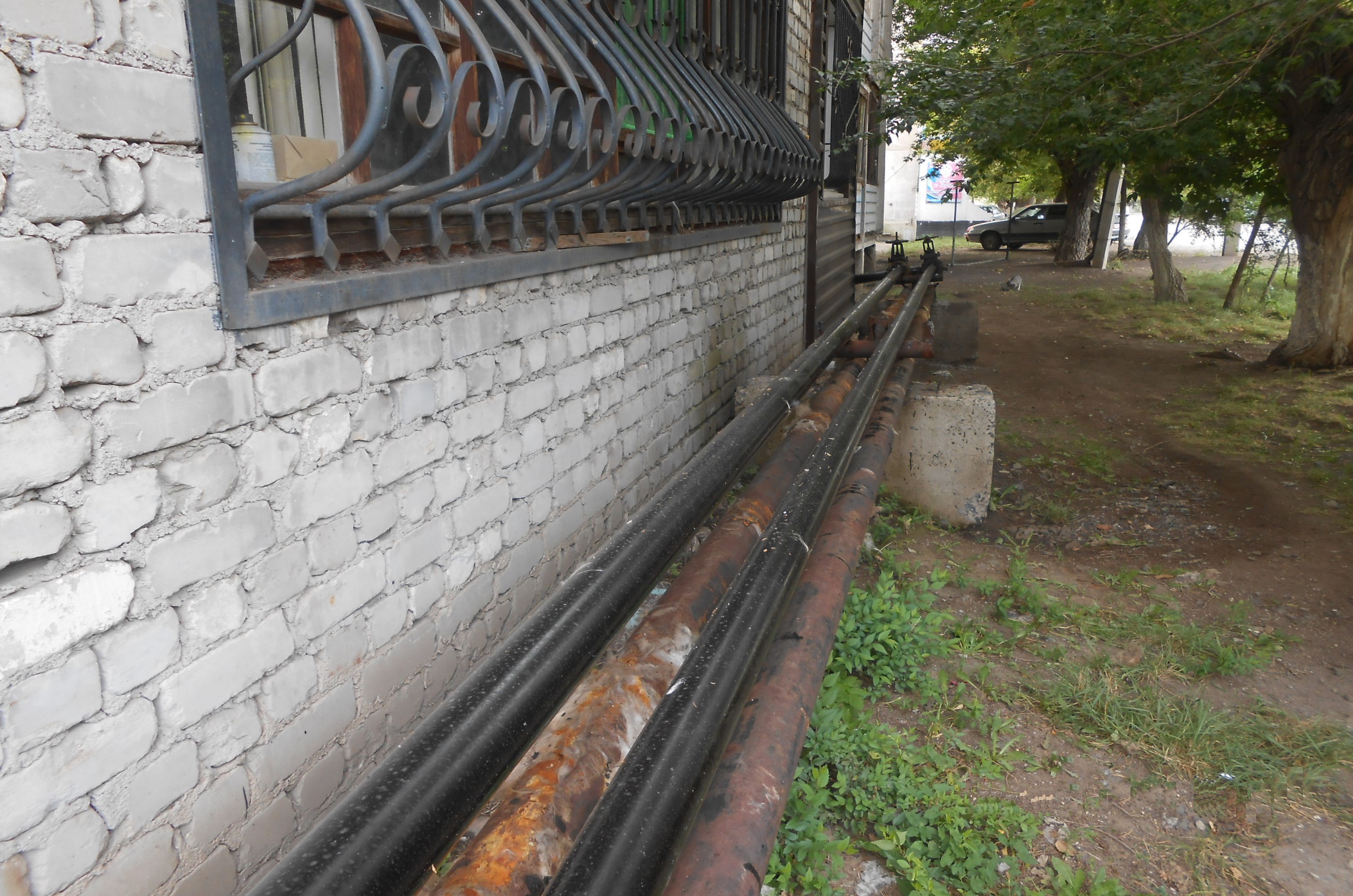 Капитальный ремонт сетей холодного и горячего водоснабжения от ЦТП-61 до жилых домов по ул. Б.Момышулы 74,76,78  (6 мкр.)
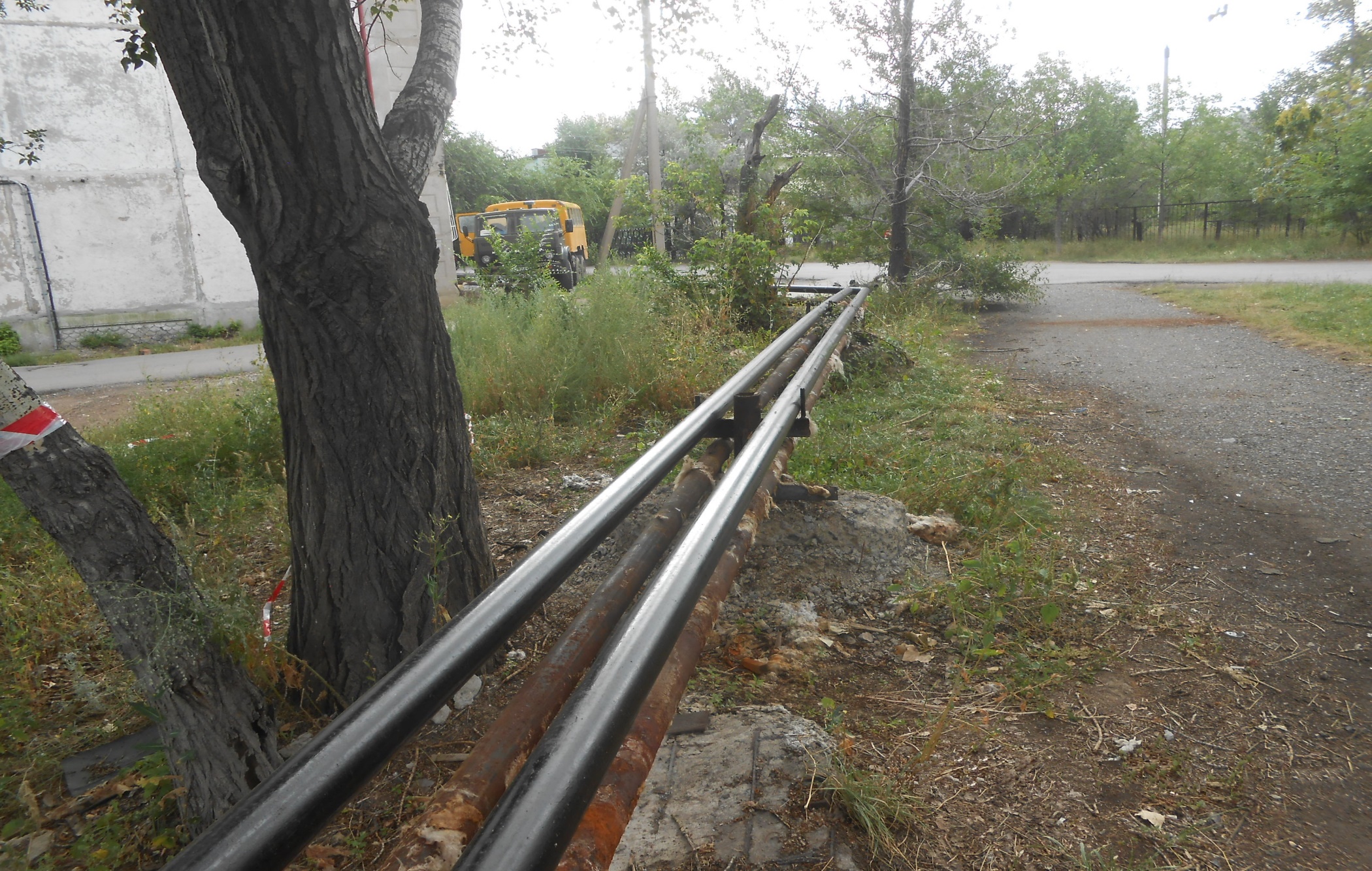 Капитальный ремонт сетей холодного и горячего водоснабжения к жилым домам по ул.Кеншилер 12-16а  (3 мкр.)
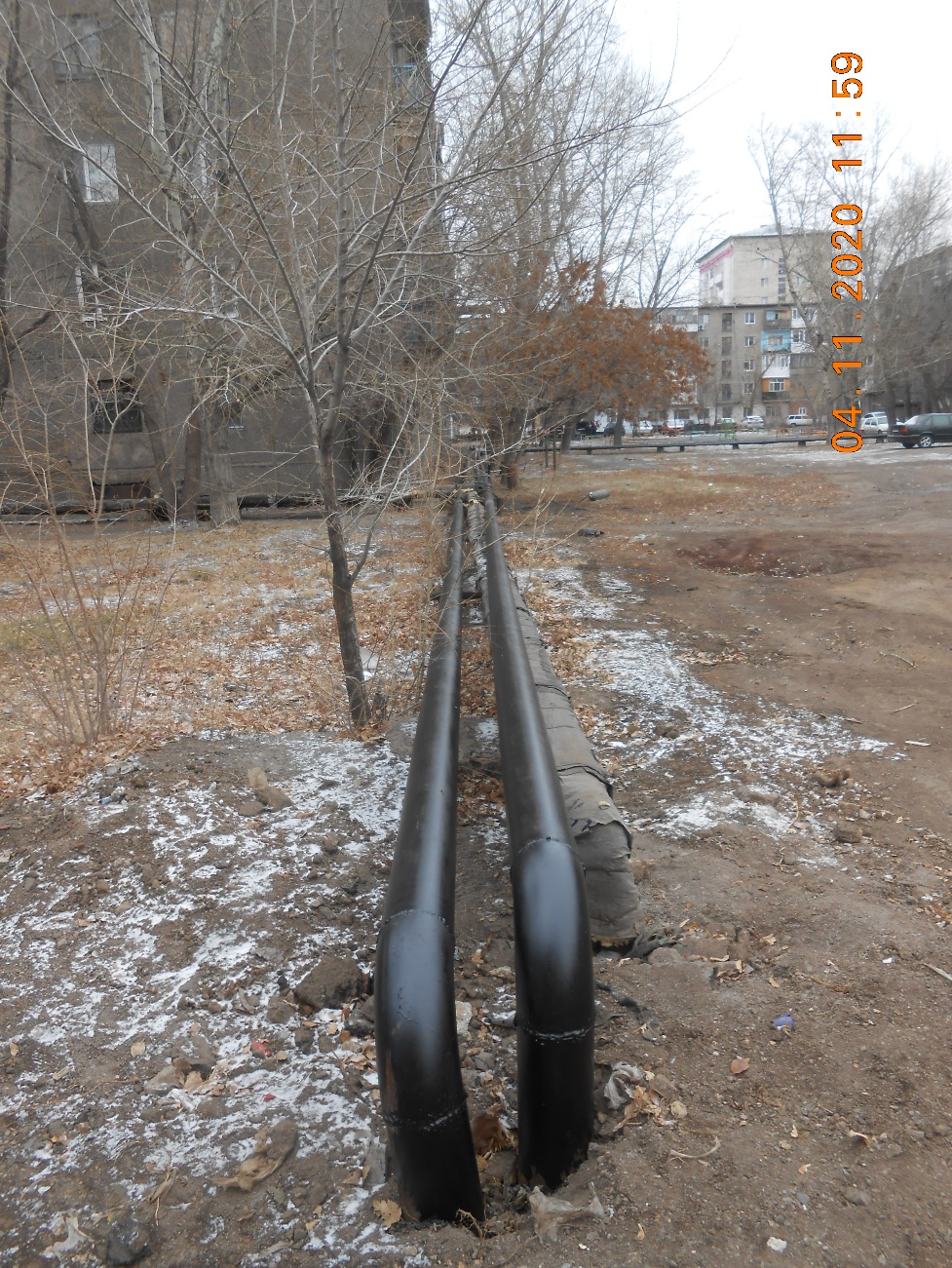 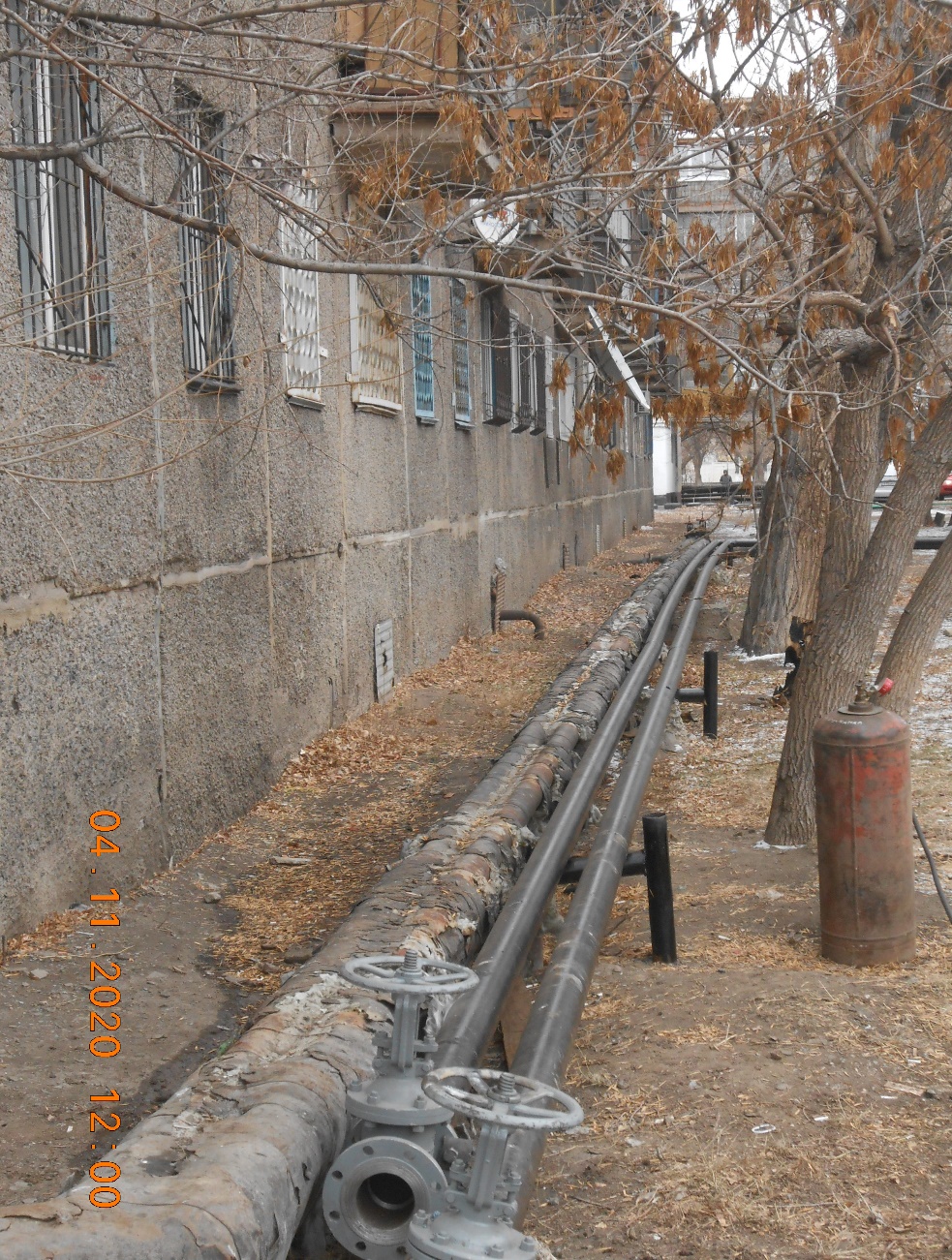 Капитальный ремонт сетей холодного и горячего водоснабжения от ЦТП-61 до жилых домов по ул. Б.Момышулы 56,58,60,68  (6 мкр.)
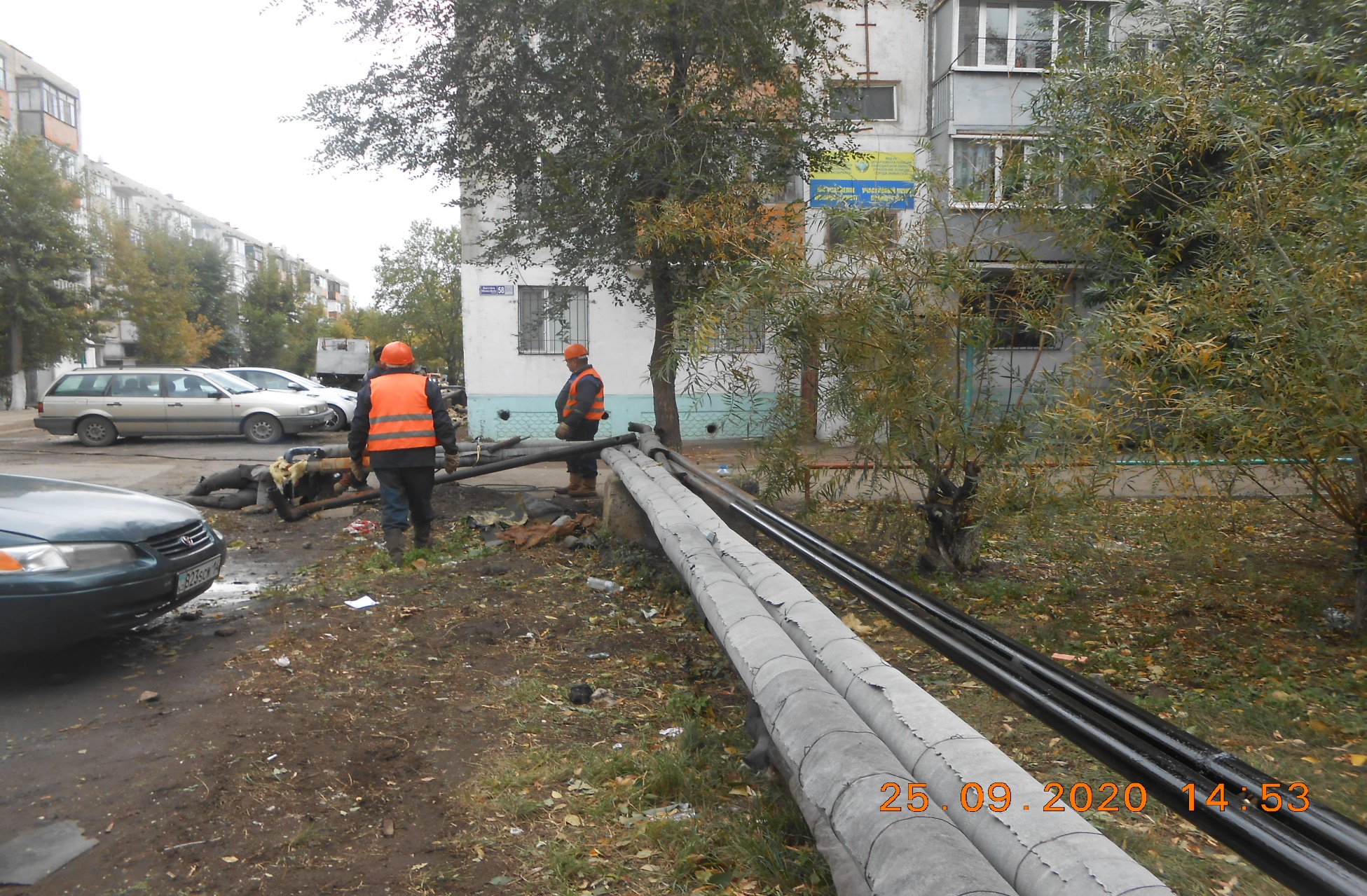 Капитальный ремонт сетей холодного и горячего водоснабжения от ЦТП-61 до жилых домов по ул. Б.Момышулы 56,58,60,68  (6 мкр.)
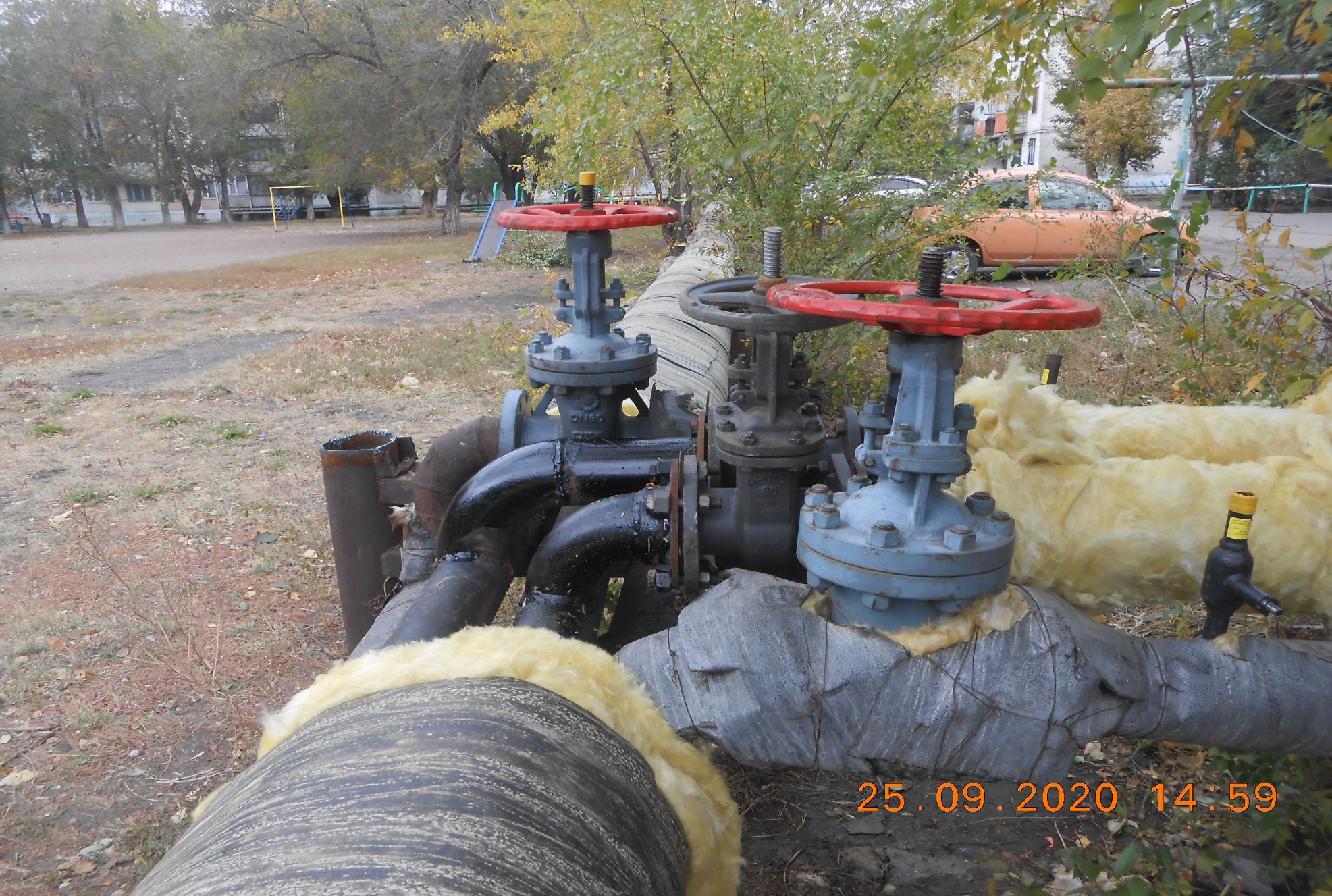 Замена запорно-регулирующей арматуры Ду-500 мм, Ду-800 мм
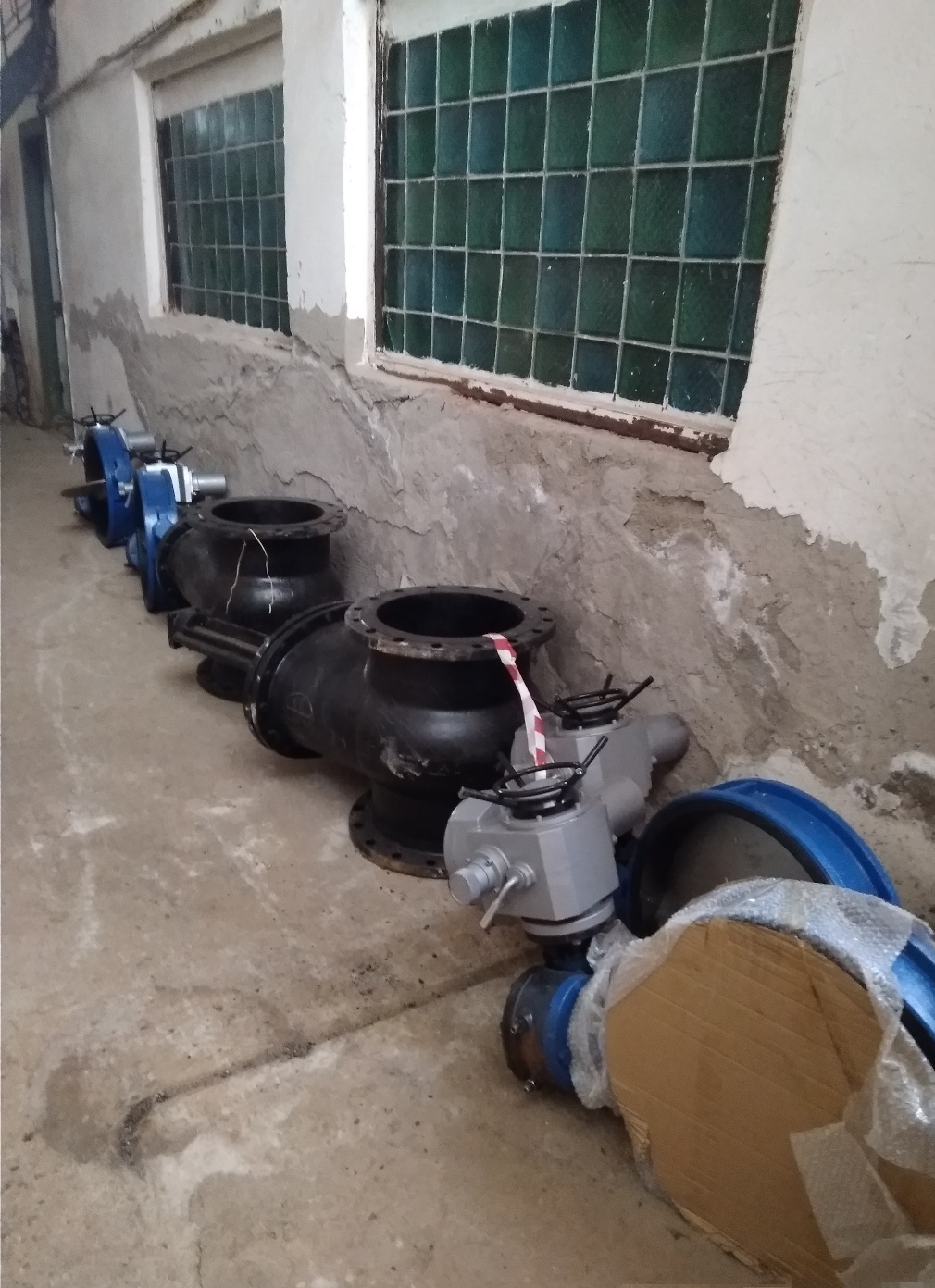 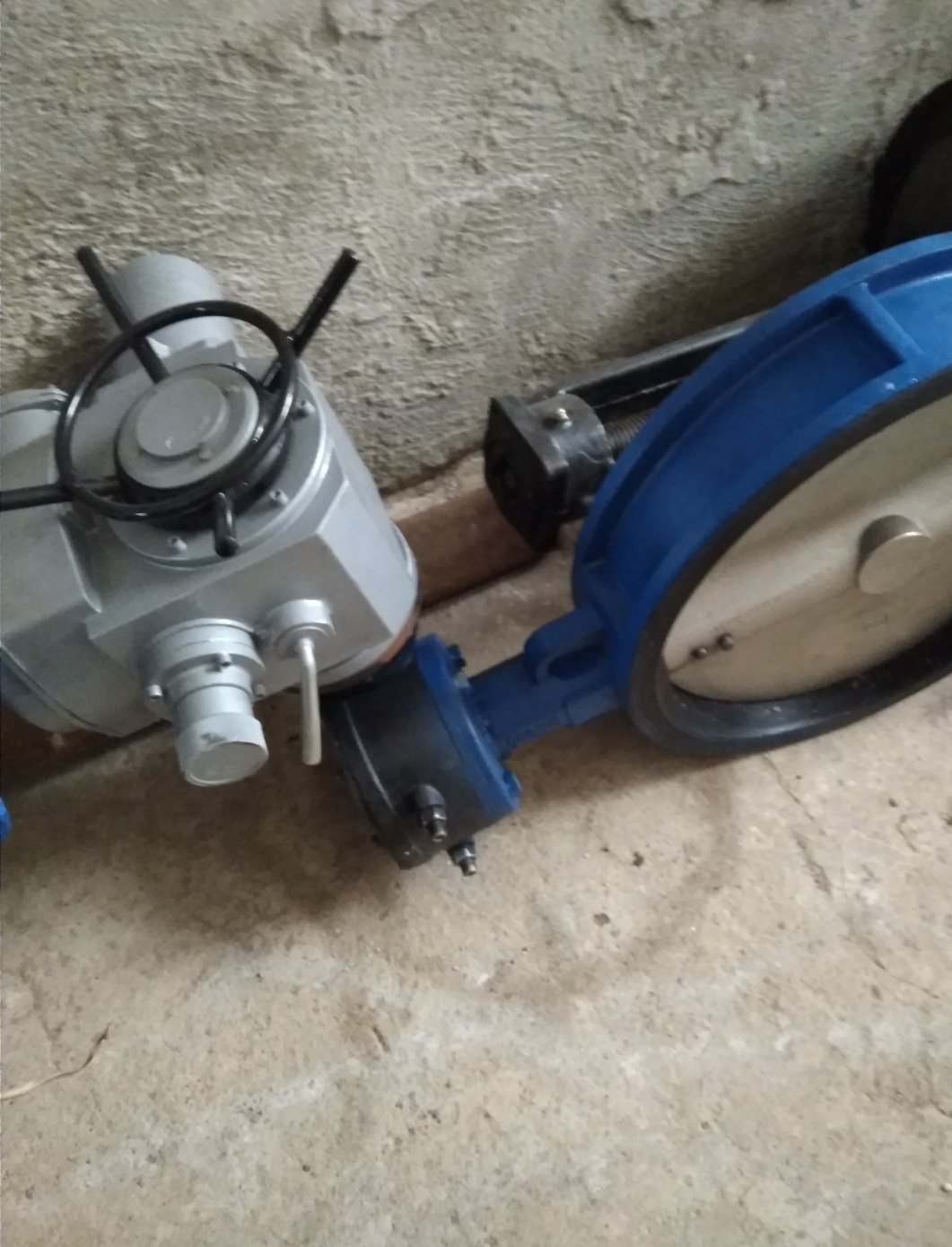 Замена запорно-регулирующей арматуры Ду-500 мм, Ду-800 мм
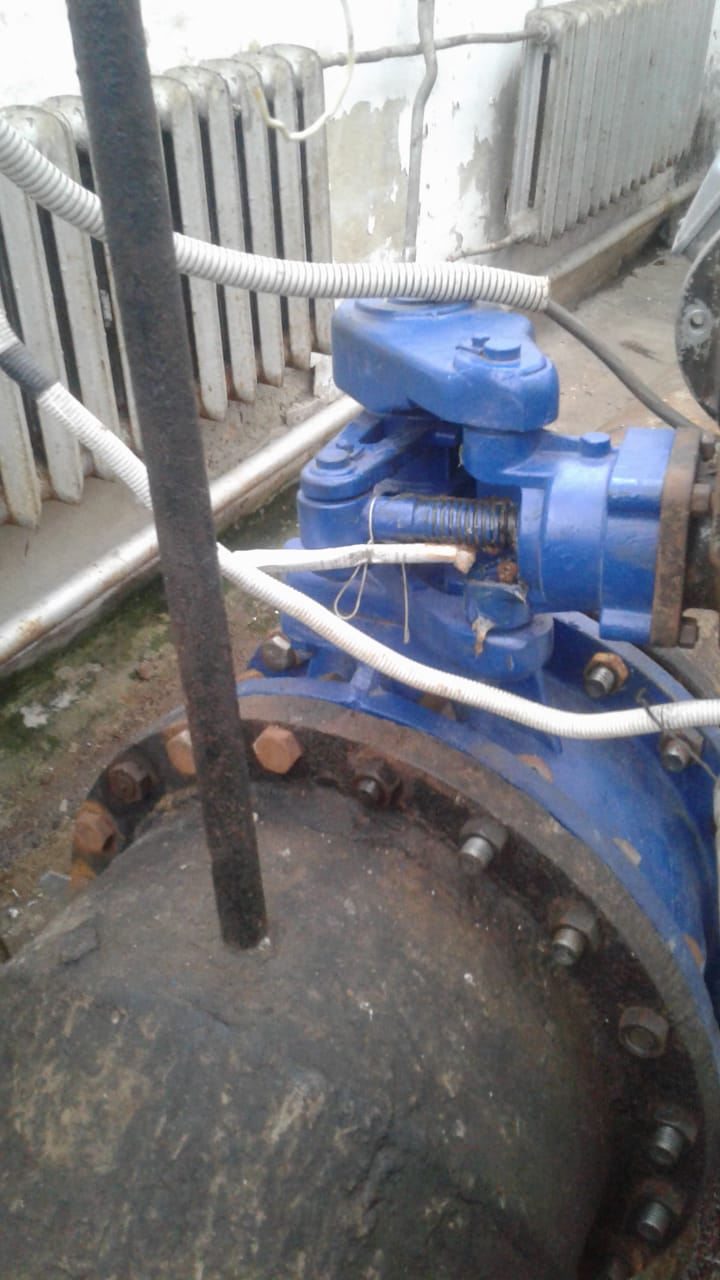 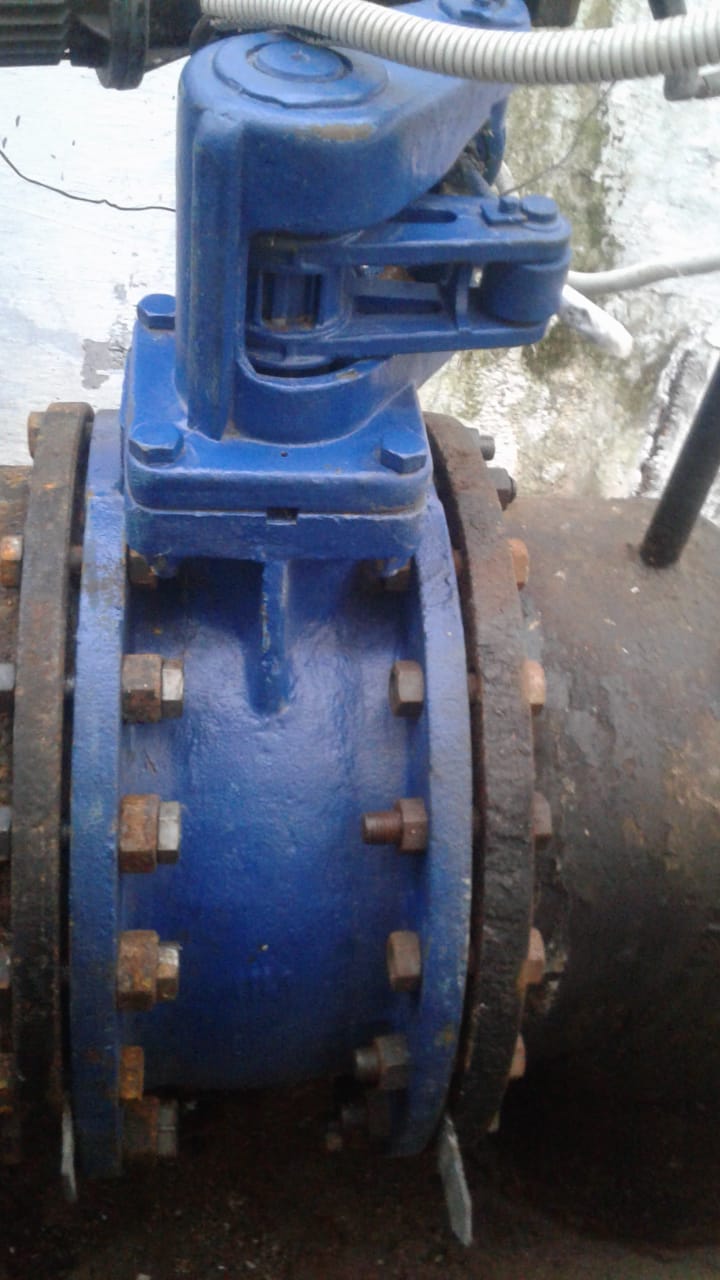 Замена запорно-регулирующей арматуры Ду-500 мм, Ду-800 мм
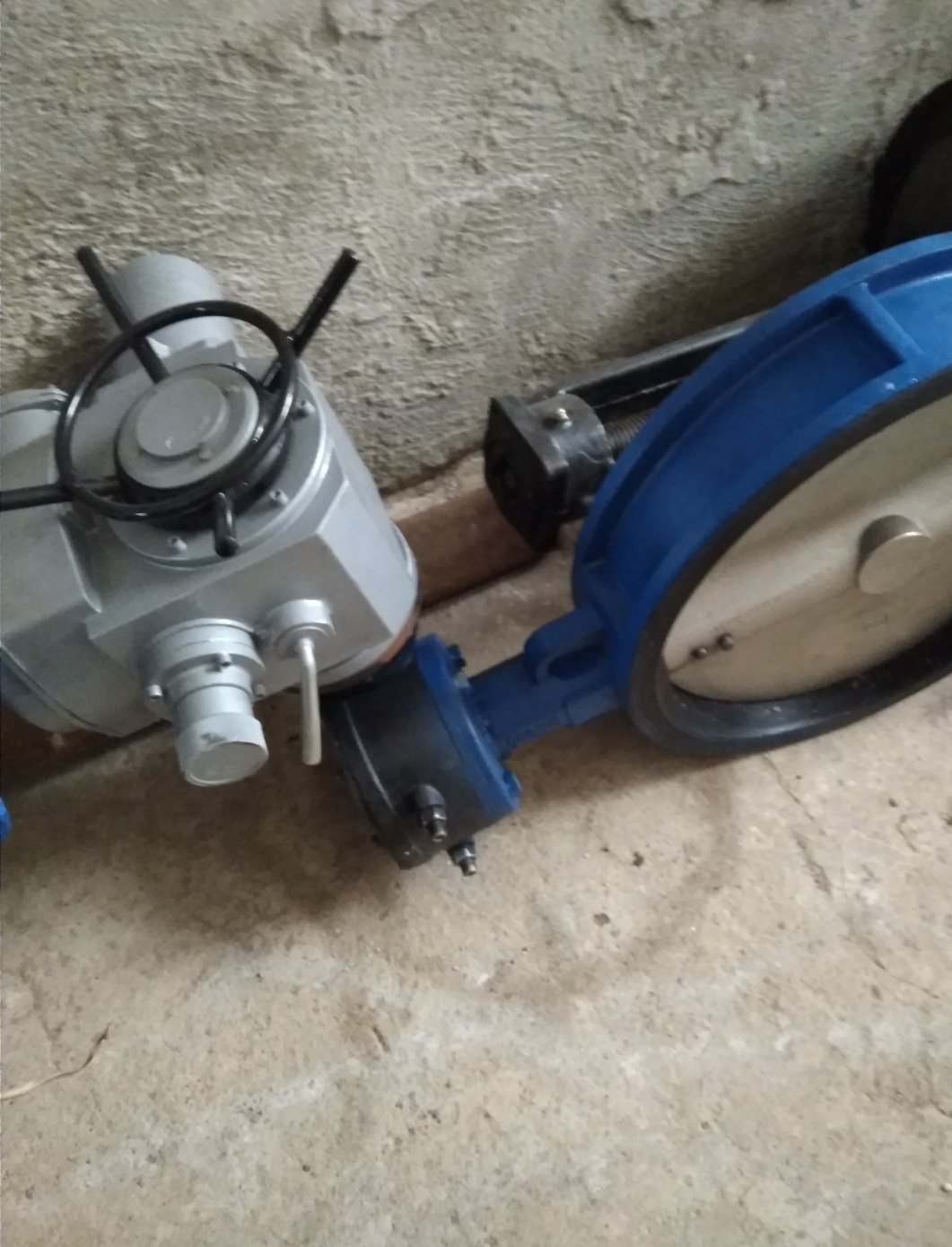 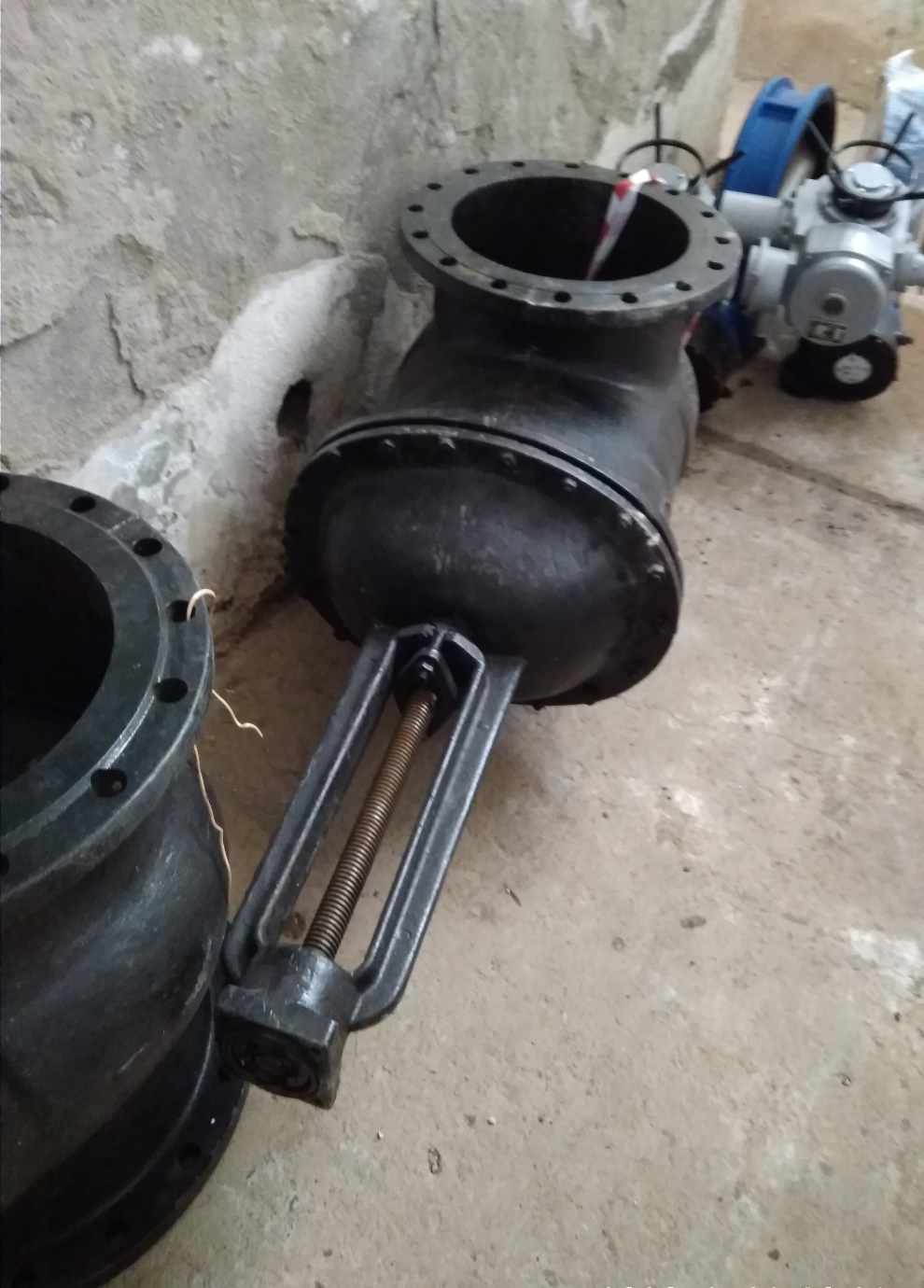 Замена насосных агрегатов марки СД 250/22,5 на участке КОС
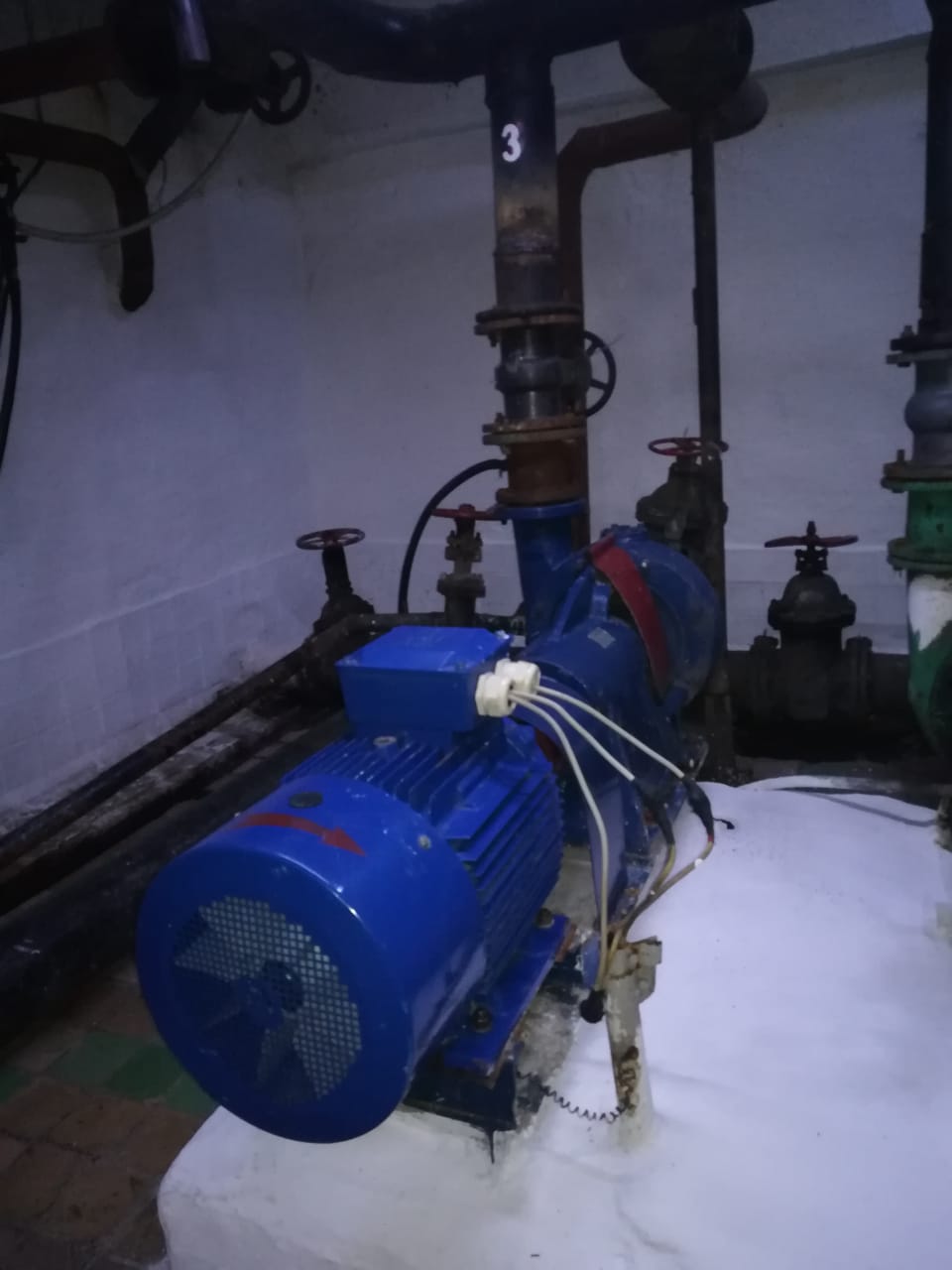 Замена насосных агрегатов марки СД 250/22,5 на участке КОС
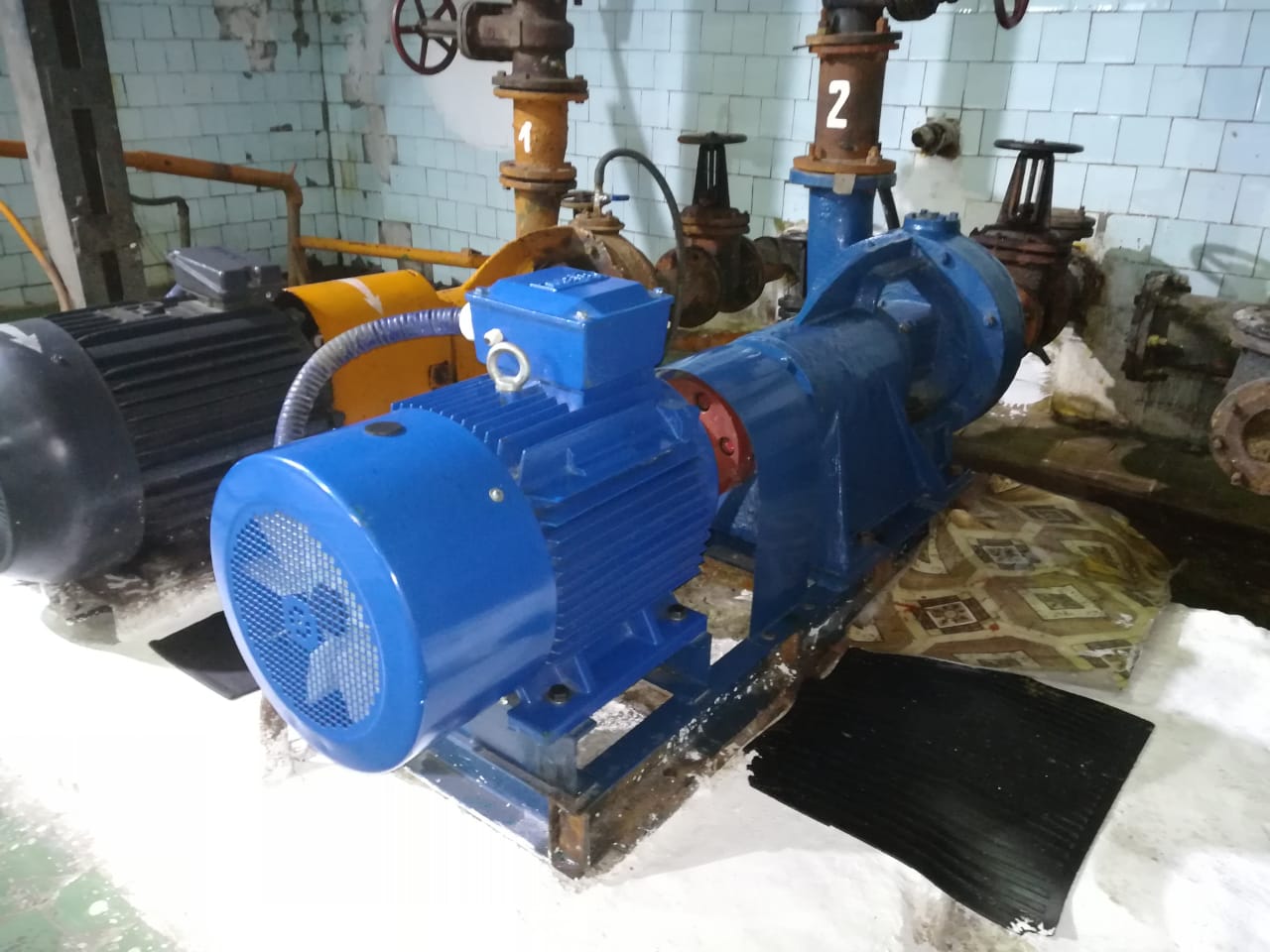